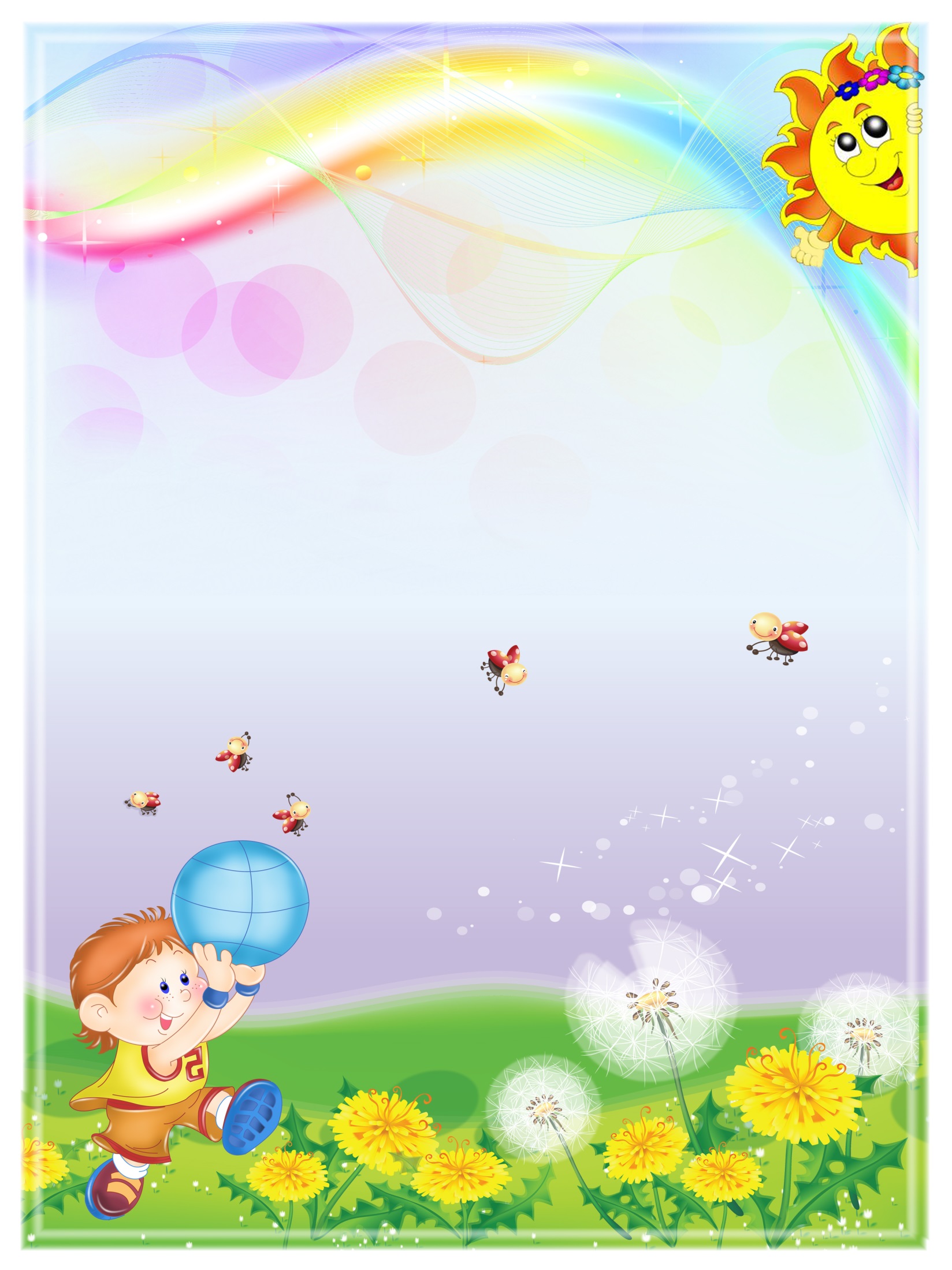 УРА!!! КАНИКУЛЫ!!!
Уважаемые родители!
Продолжается комплектование 
организованных групп детей
в оздоровительные лагеря, 
расположенные на Черноморском побережье:
Ознакомиться с порядком подачи документов можно на Образовательном портале г.Мурманска.

Телефон для справок: 40-26-65
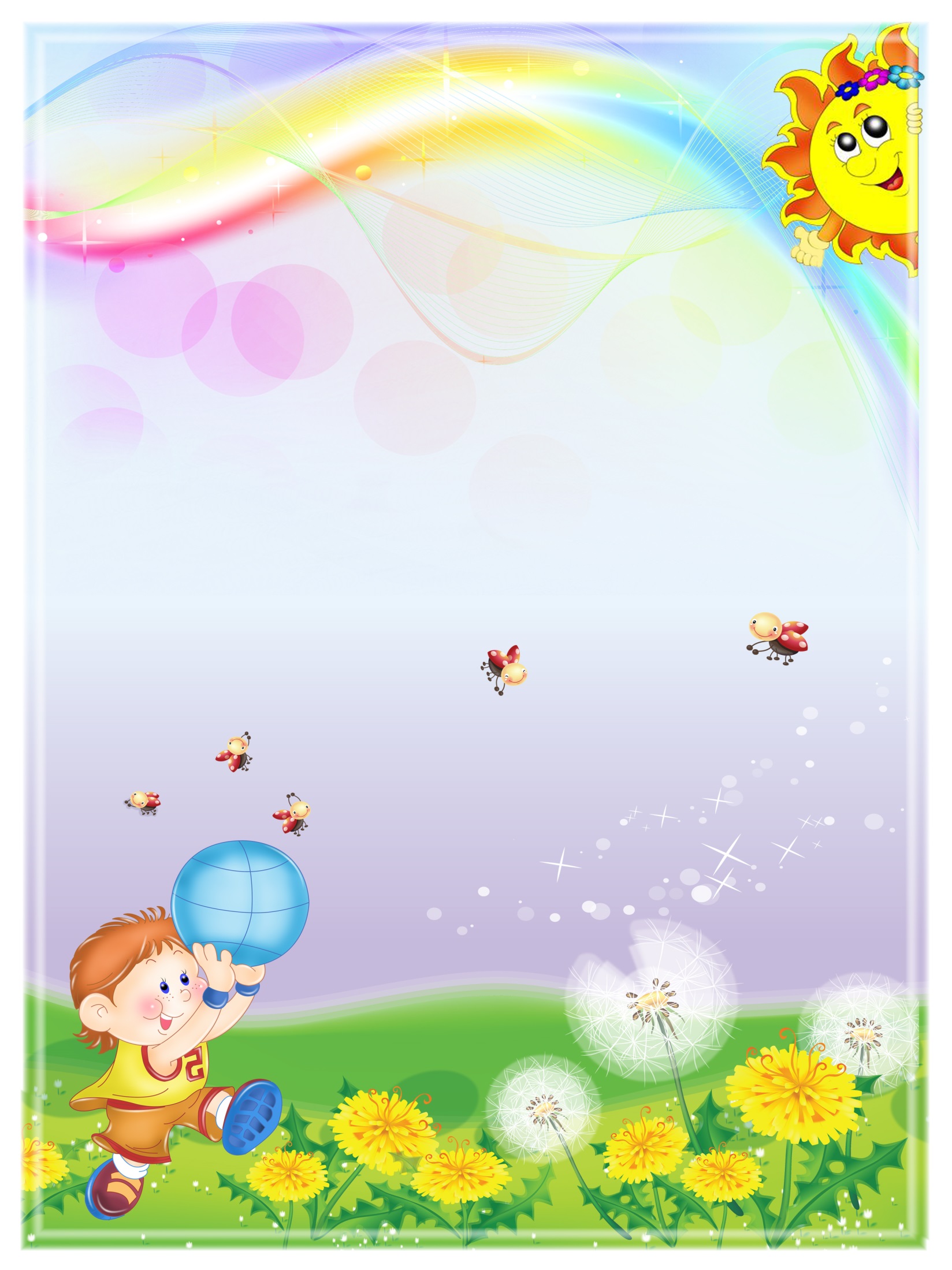 УРА!!! КАНИКУЛЫ!!!
Уважаемые родители!
Продолжается комплектование 
организованных групп детей
в оздоровительные лагеря, 
расположенные на Черноморском побережье:
Ознакомиться с порядком подачи документов можно на Образовательном портале г.Мурманска.

 Телефон для справок: 40-26-65